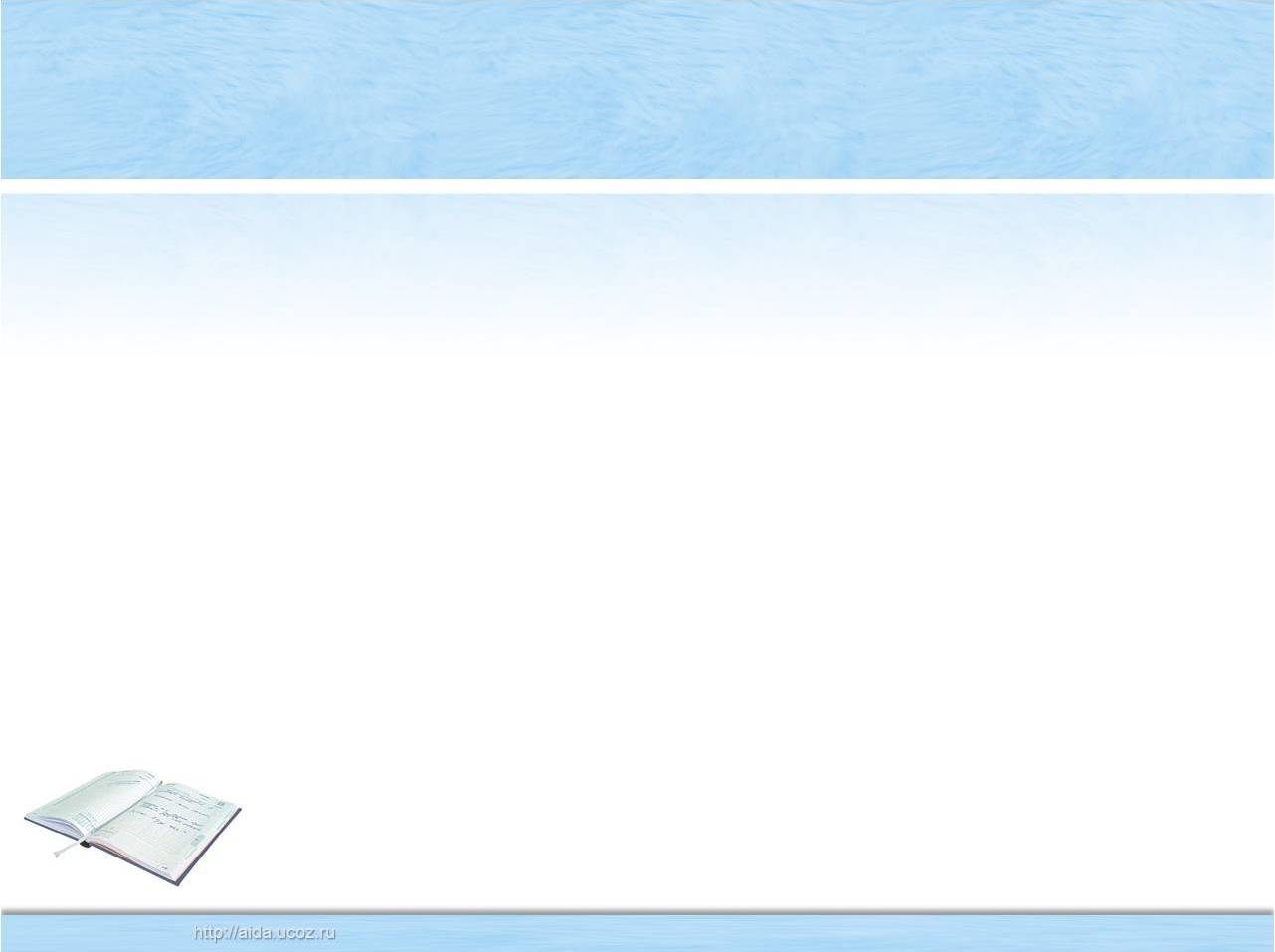 Использование игровых элементов в процессе обучения младших школьников с ОВЗ

 14.02.2019

Потали Наталья Владимировна
 учитель-дефектолог МБУ» ЦППМСП 
Ленинского р-на г. Челябинска
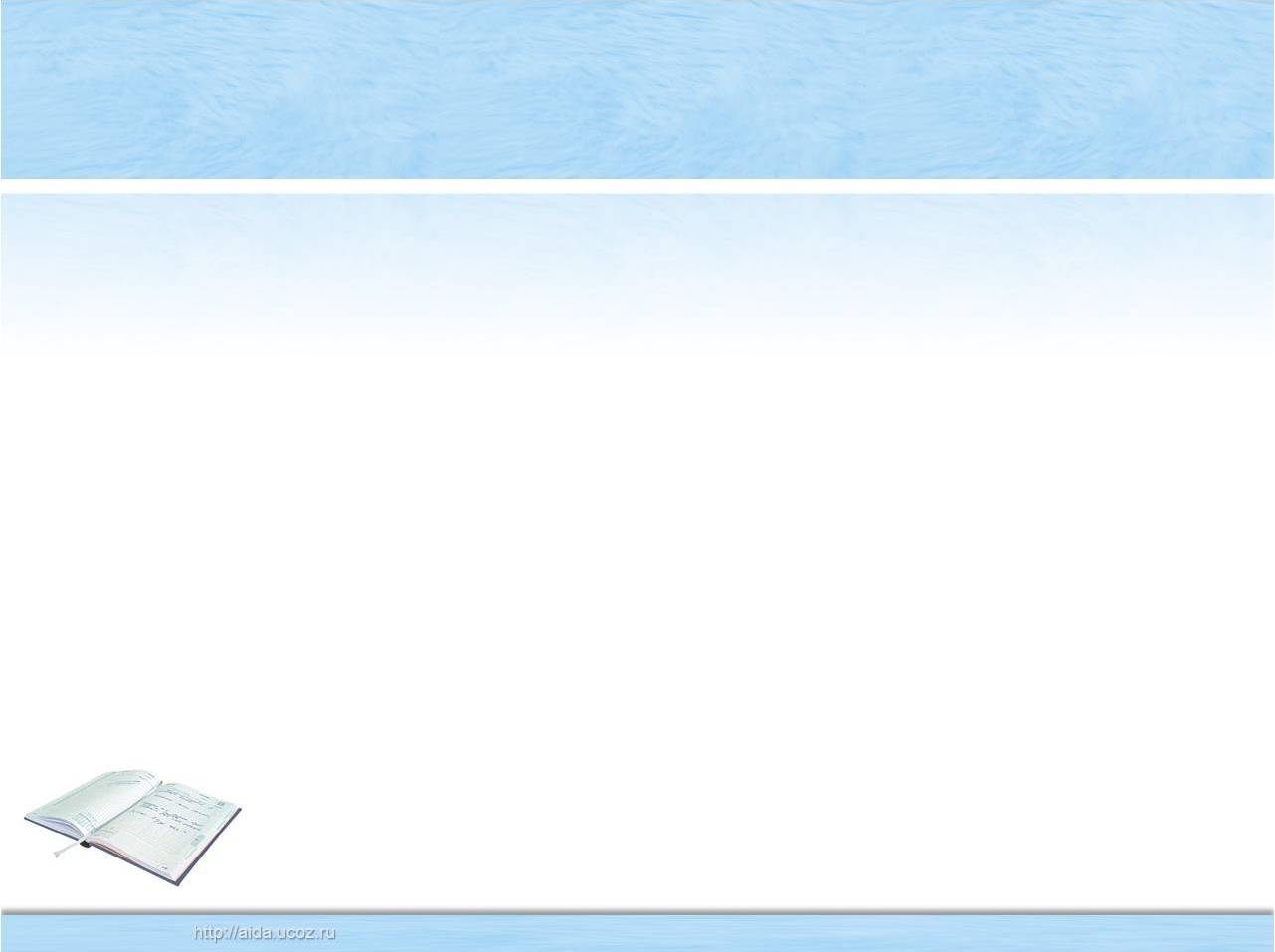 «Игра – это огромное светлое окно, через которое в духовный мир ребенка 
Вливается живительный поток представлений, понятий об окружающем мире.
 Игра это искра, зажигающая огонек пытливости и любознательности» 
(В.А. Сухомлинский)
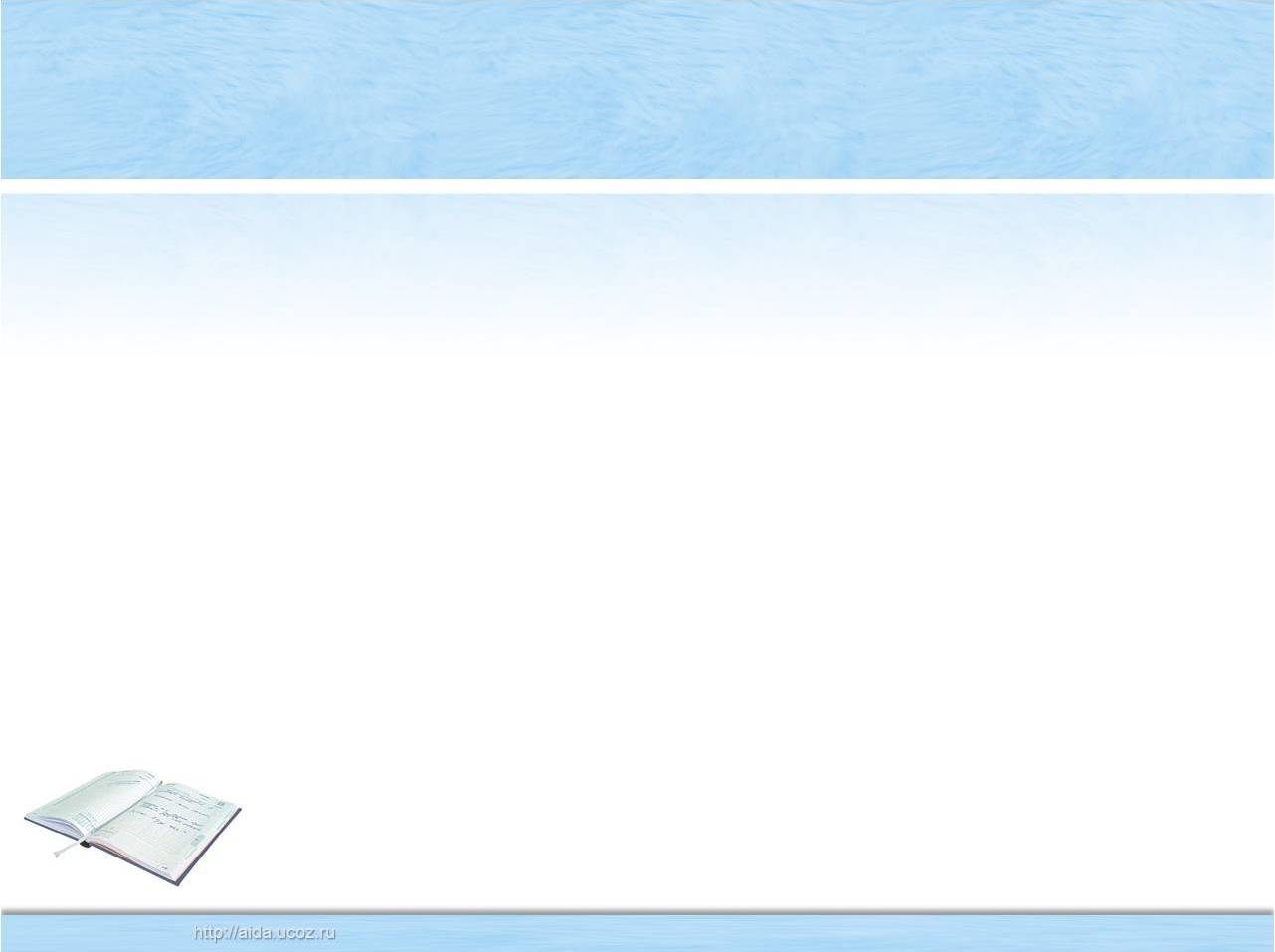 Проблема современной школы – потеря многими учащимися интереса к учению. Почему это происходит?
Причины такого негативного явления неоднозначны.
Несовершенство методов, приемов и форм организации учебного процесса
Перегрузка однообразным учебным материалом
Ограниченные возможности для творческого самопроявления
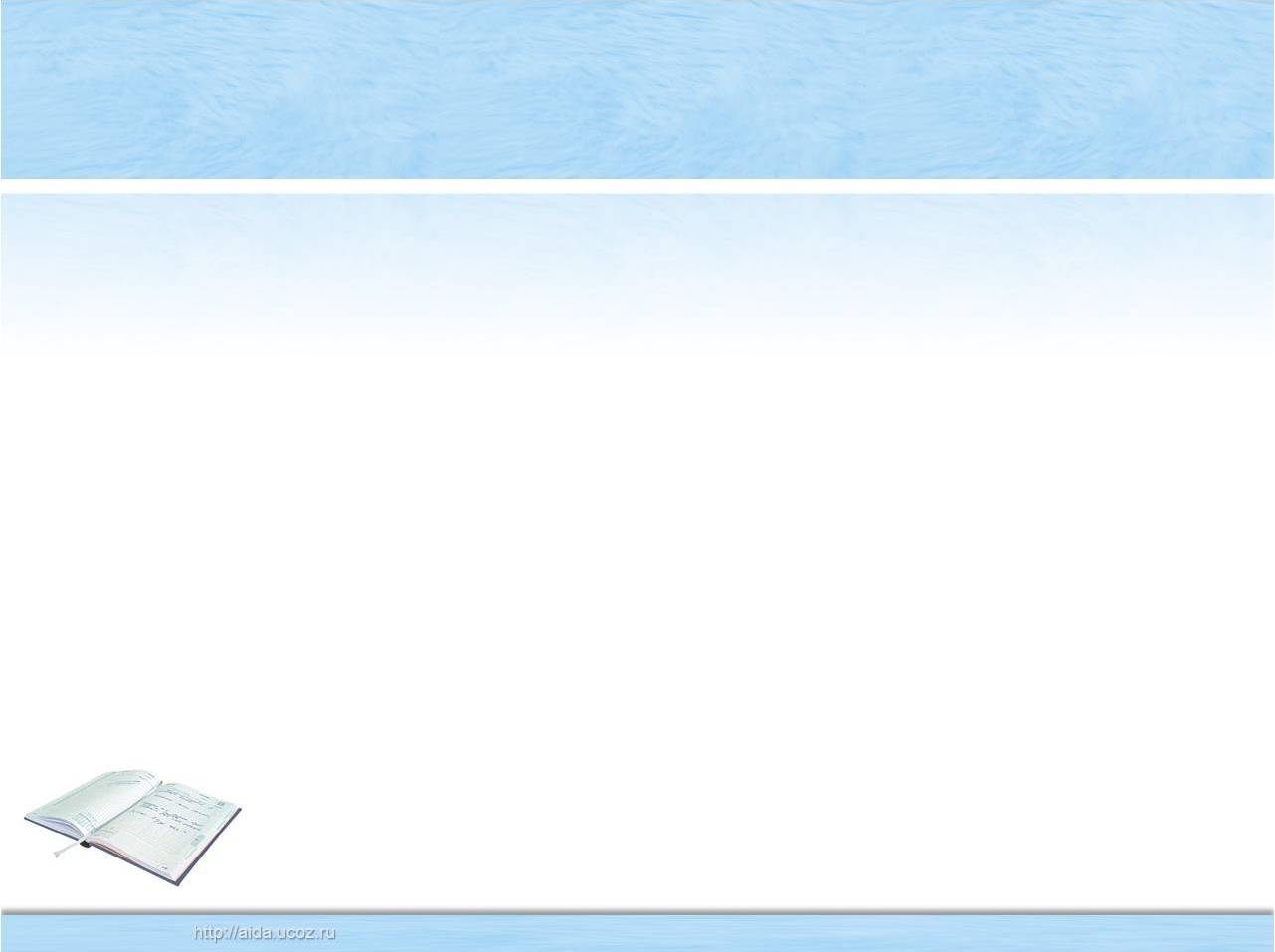 Одно из эффективных средств развития интереса к учебному предмету- дидактическая игра
Помогает снять чувство усталости
Усиливает непроизвольное запоминание
Раскрывает способности детей, их индивидуальность
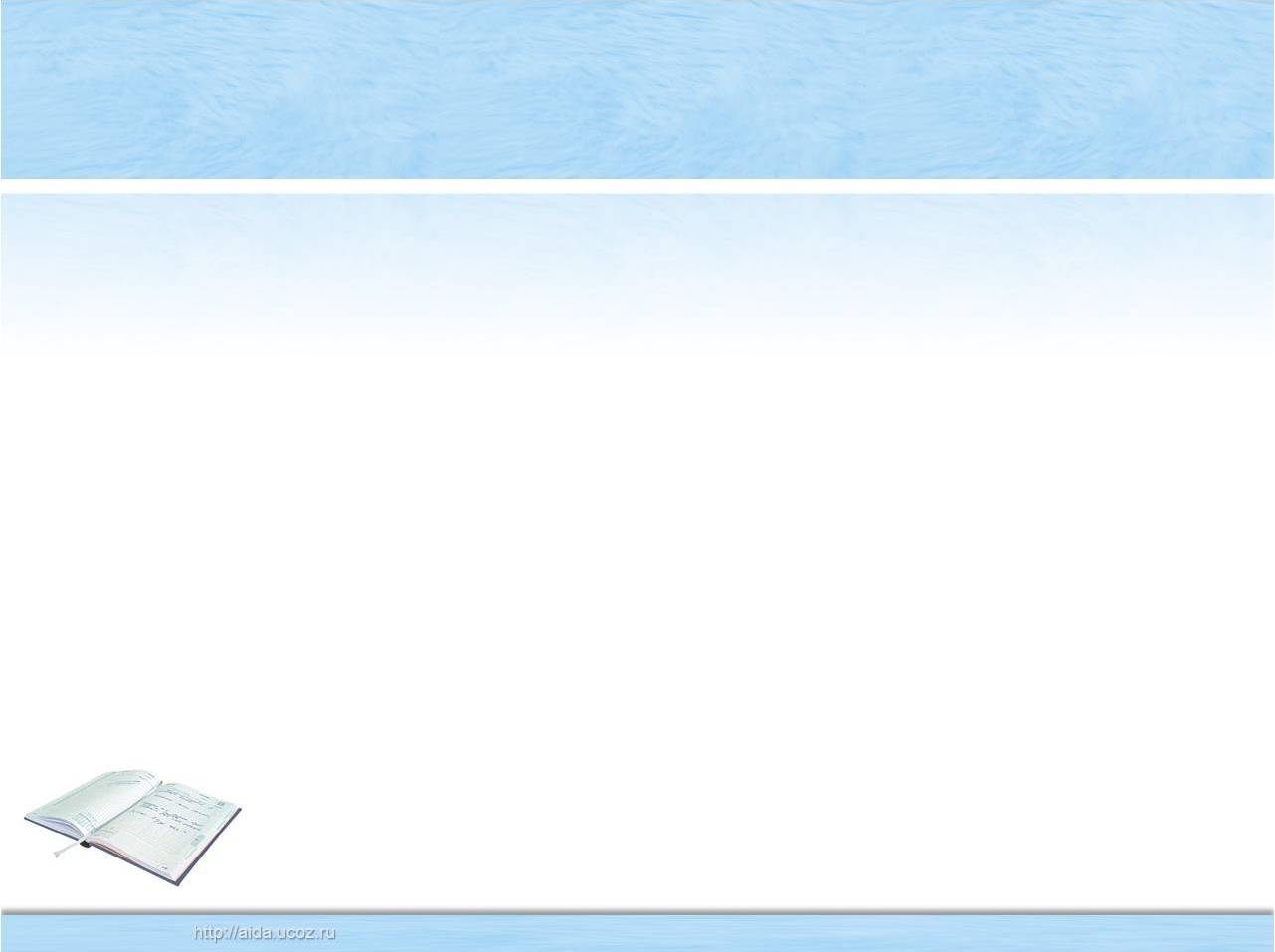 Из моего личного опыта
На своих уроках часто использую дидактические и сюжетно-ролевые игры, кроссворды, загадки, ребусы, стараюсь преподнести материал в необычной форме:
урок-сказка, урок-путешествие, урок-исследование и т.д.
	Это способствует повышению эффективности в области моделирования изучаемых процессов и явлений, управления процессом обучения, тренажа учебной деятельности, автоматизации контроля уровня знаний.
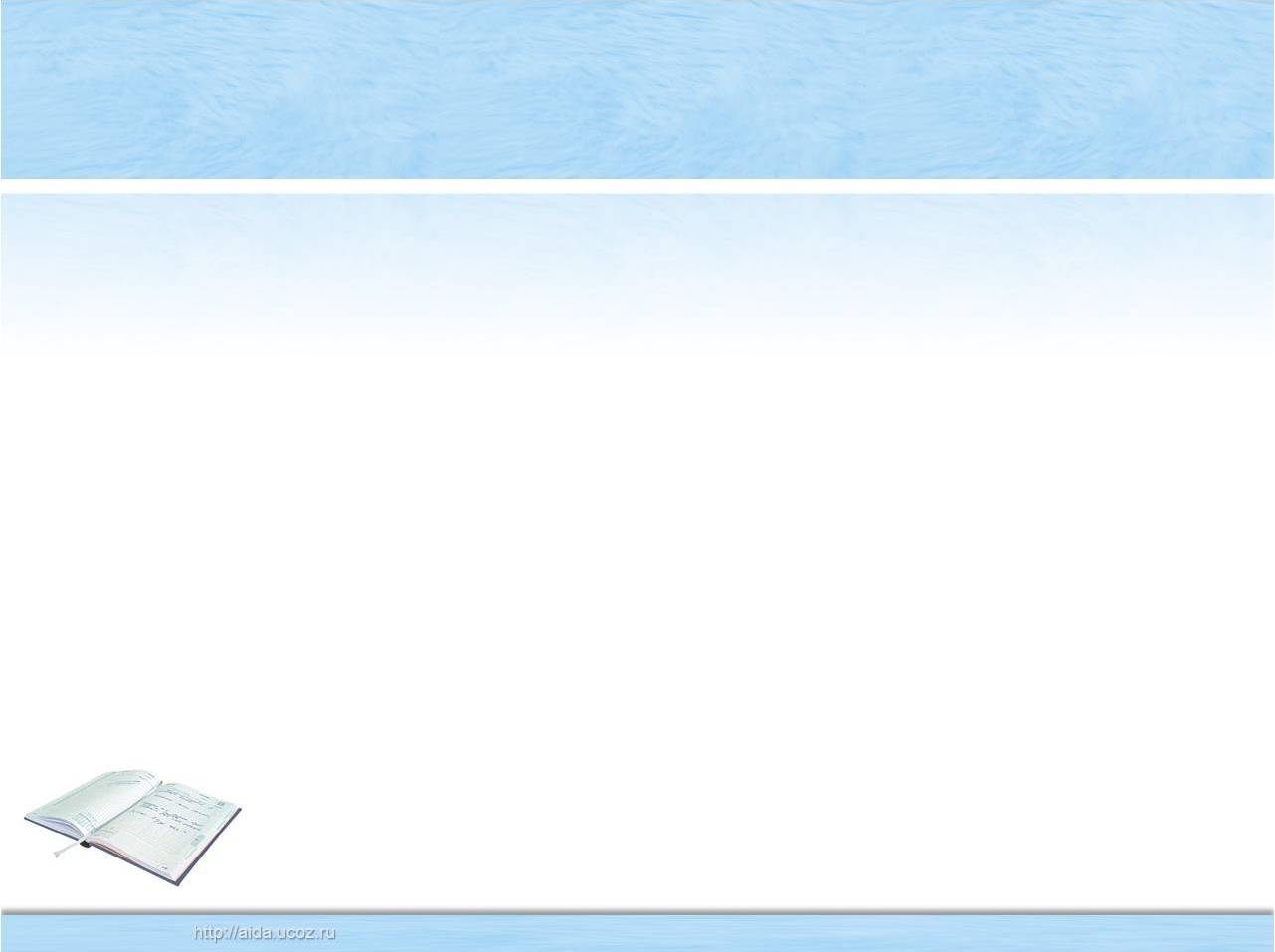 Игротека
1.Название южного дерева. 2. Танец. 3. Мелкая рыбка. 4. Верхняя одежда.
5. Часть руки. 6. Дороги для поездов и трамваев
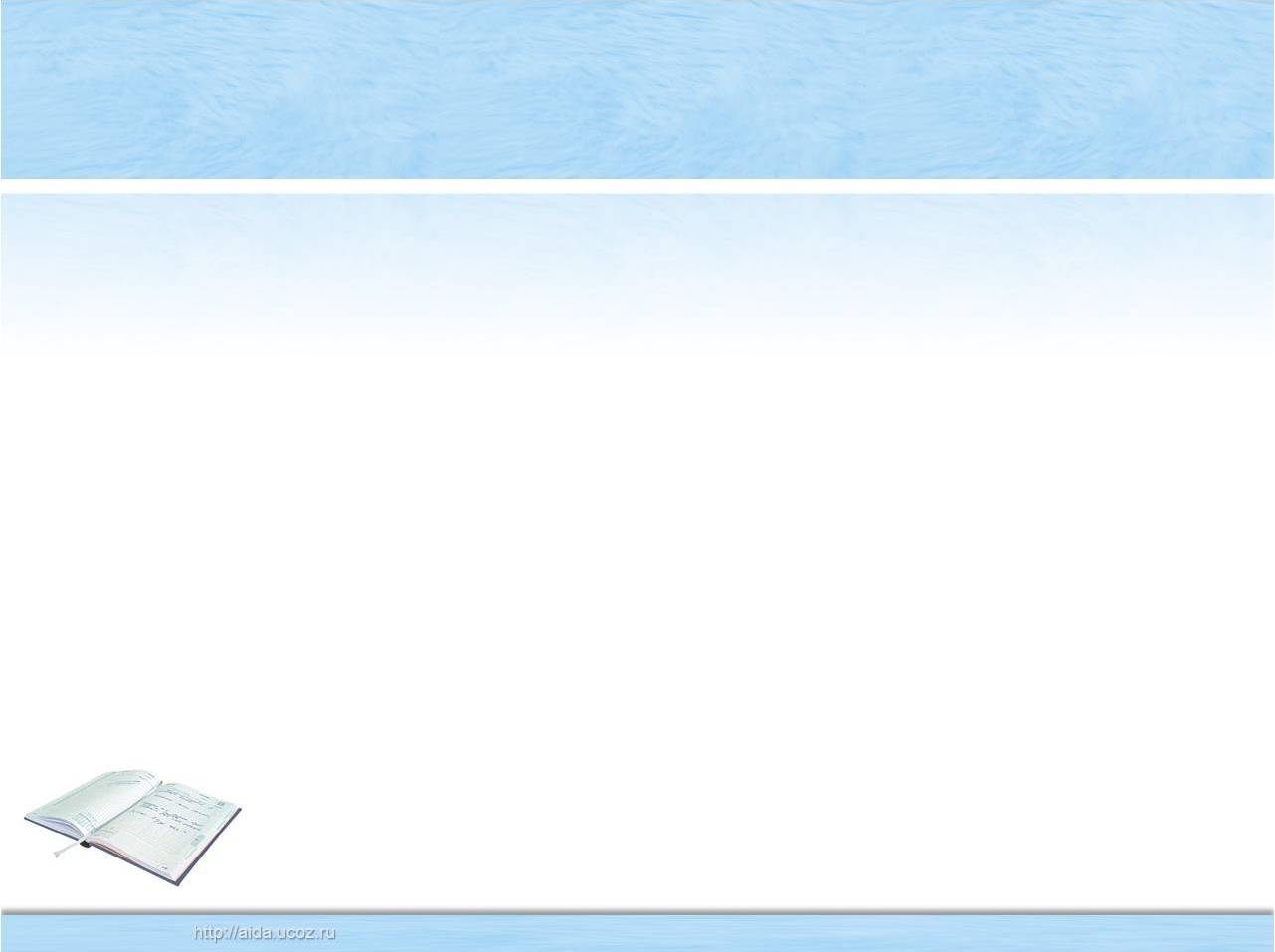 Игротека
1.Название южного дерева. 2. Танец. 3. Мелкая рыбка. 4. Верхняя одежда.
5. Часть руки. 6. Дороги для поездов и трамваев
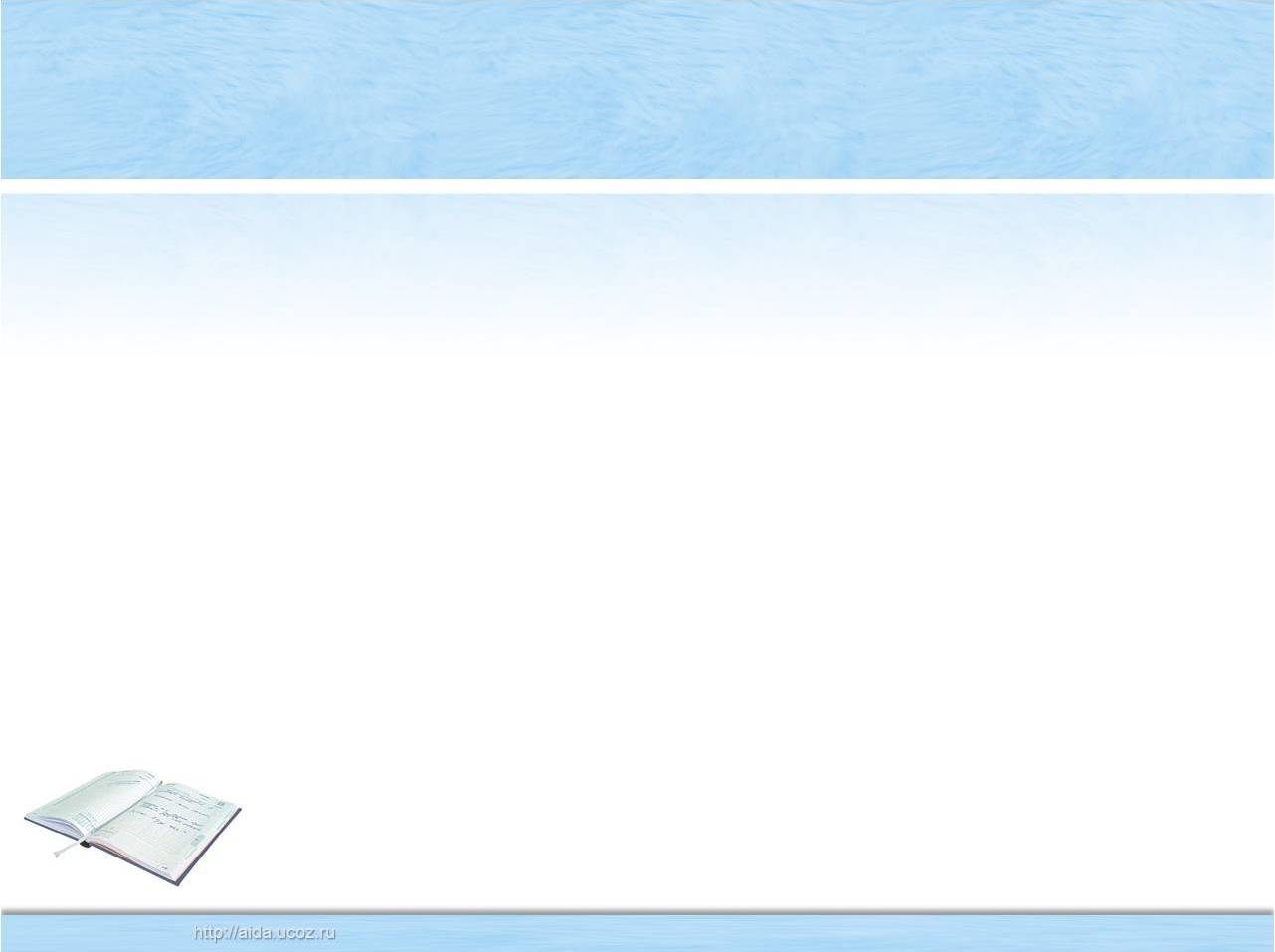 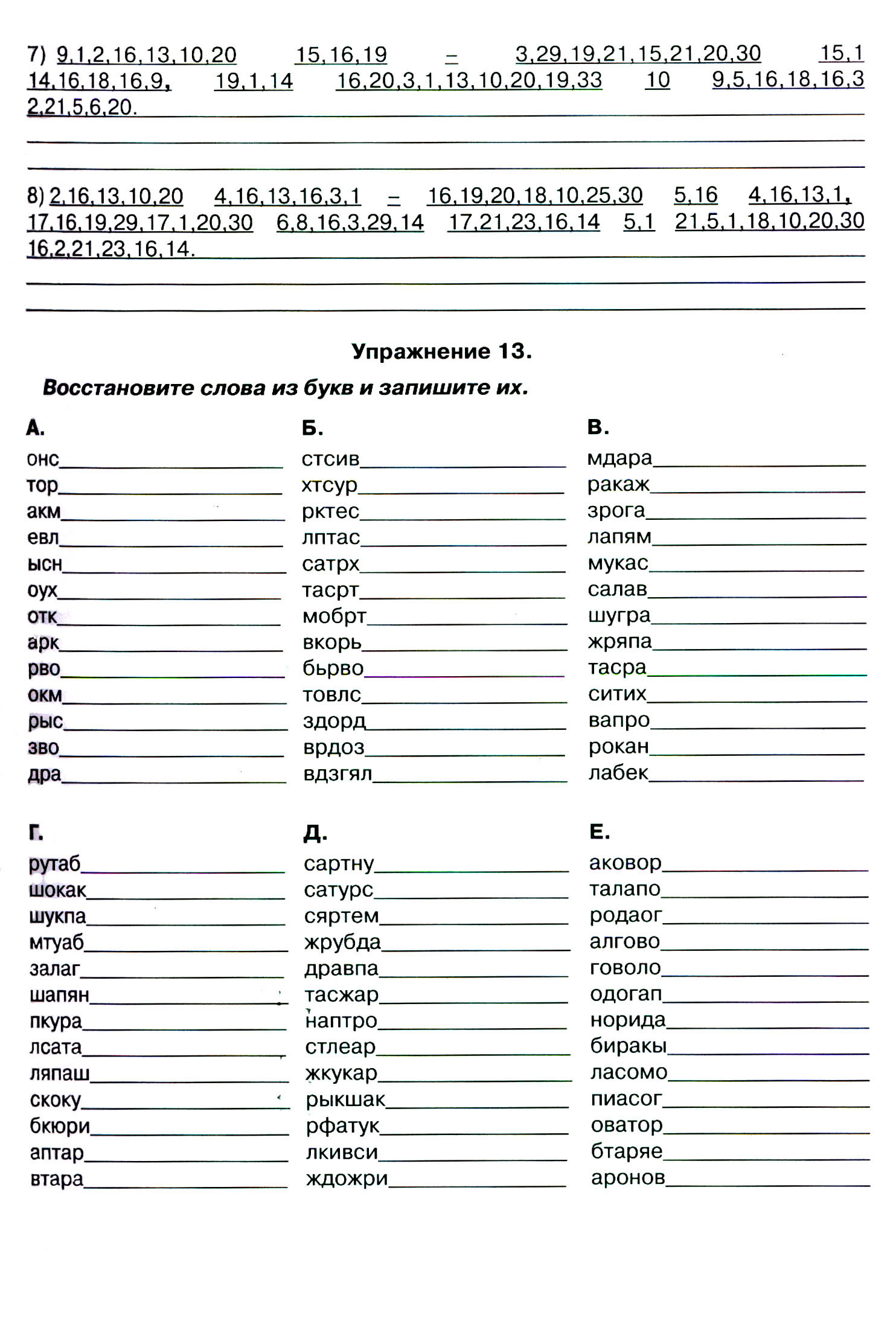 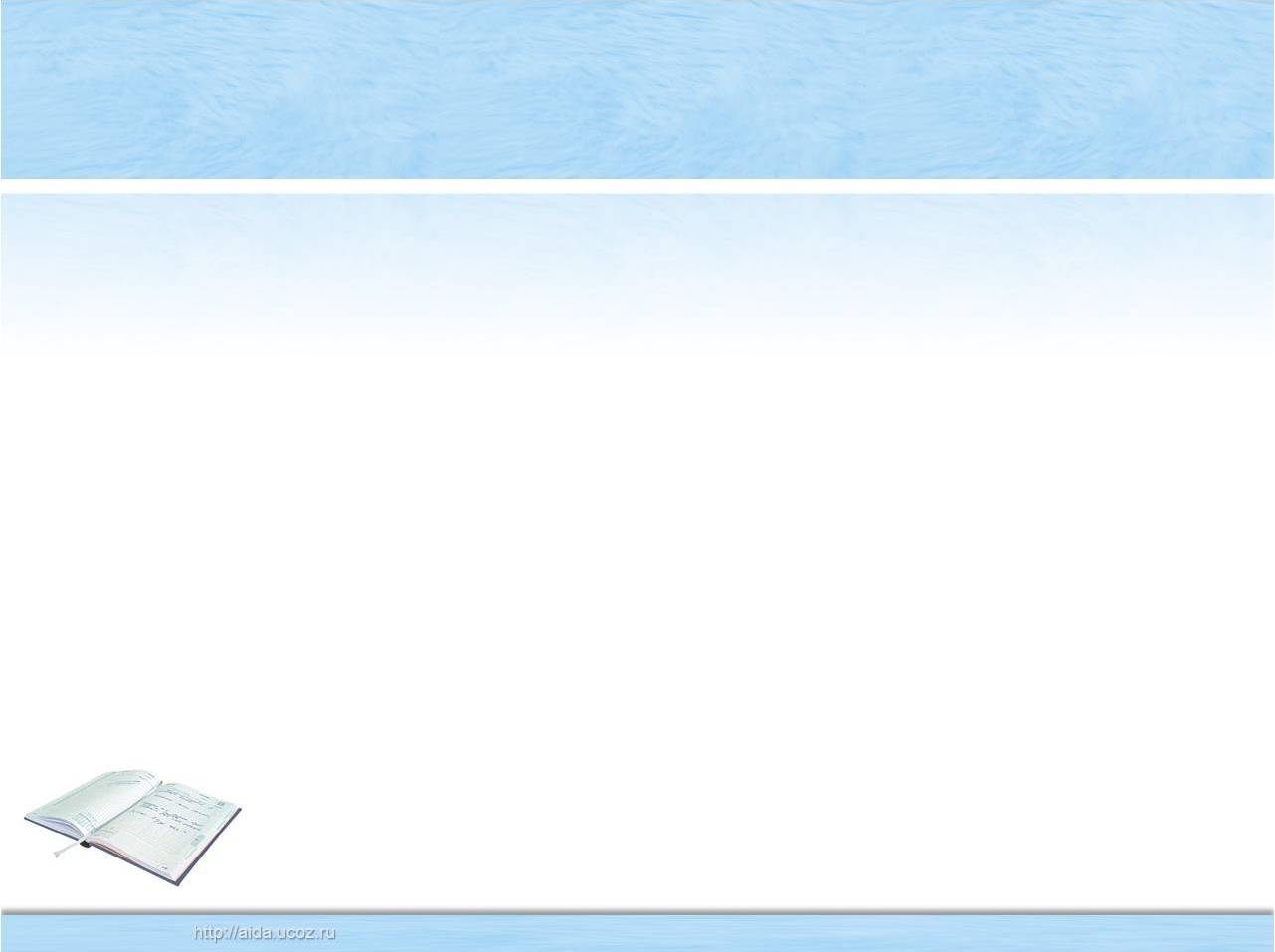 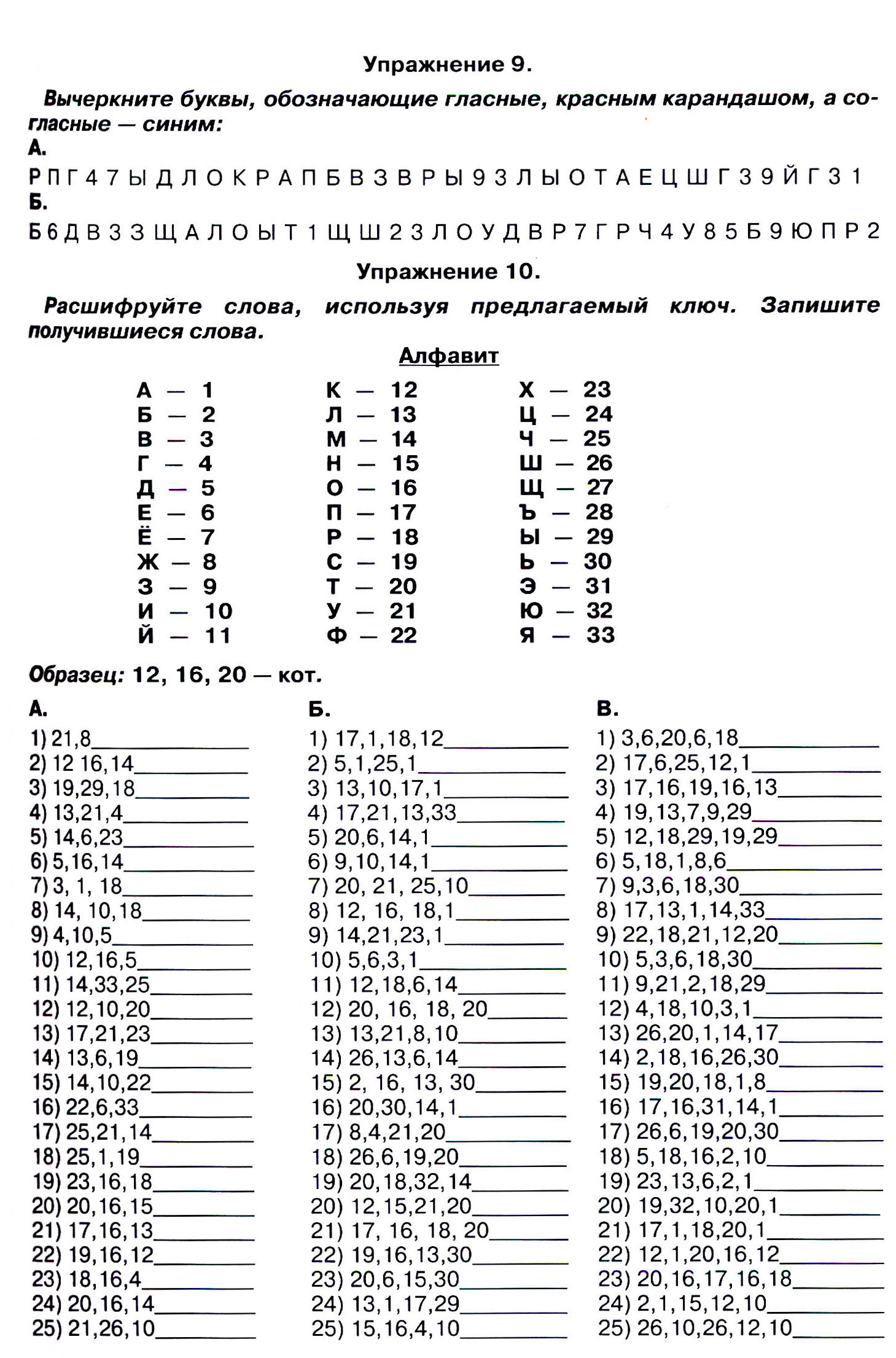 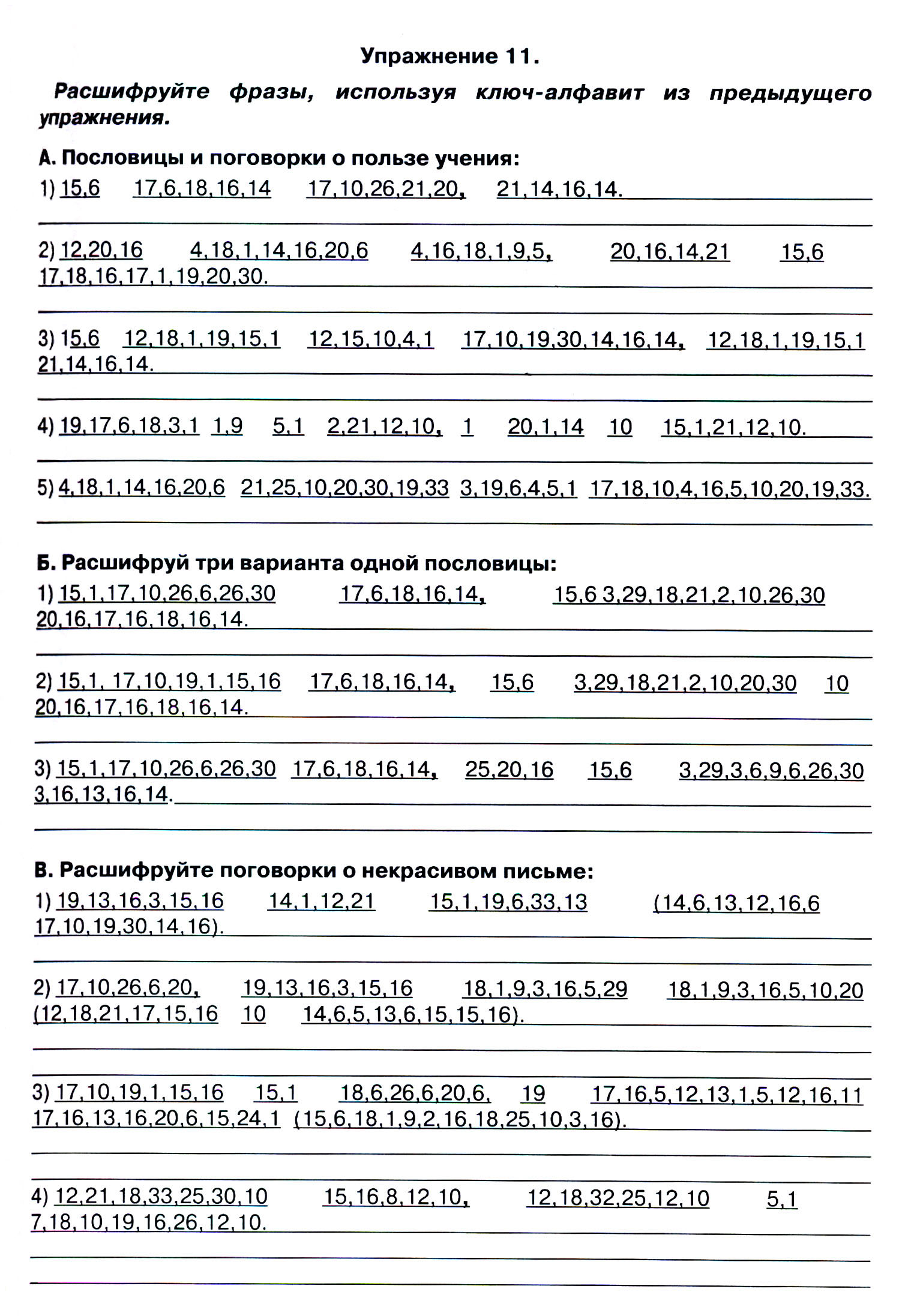 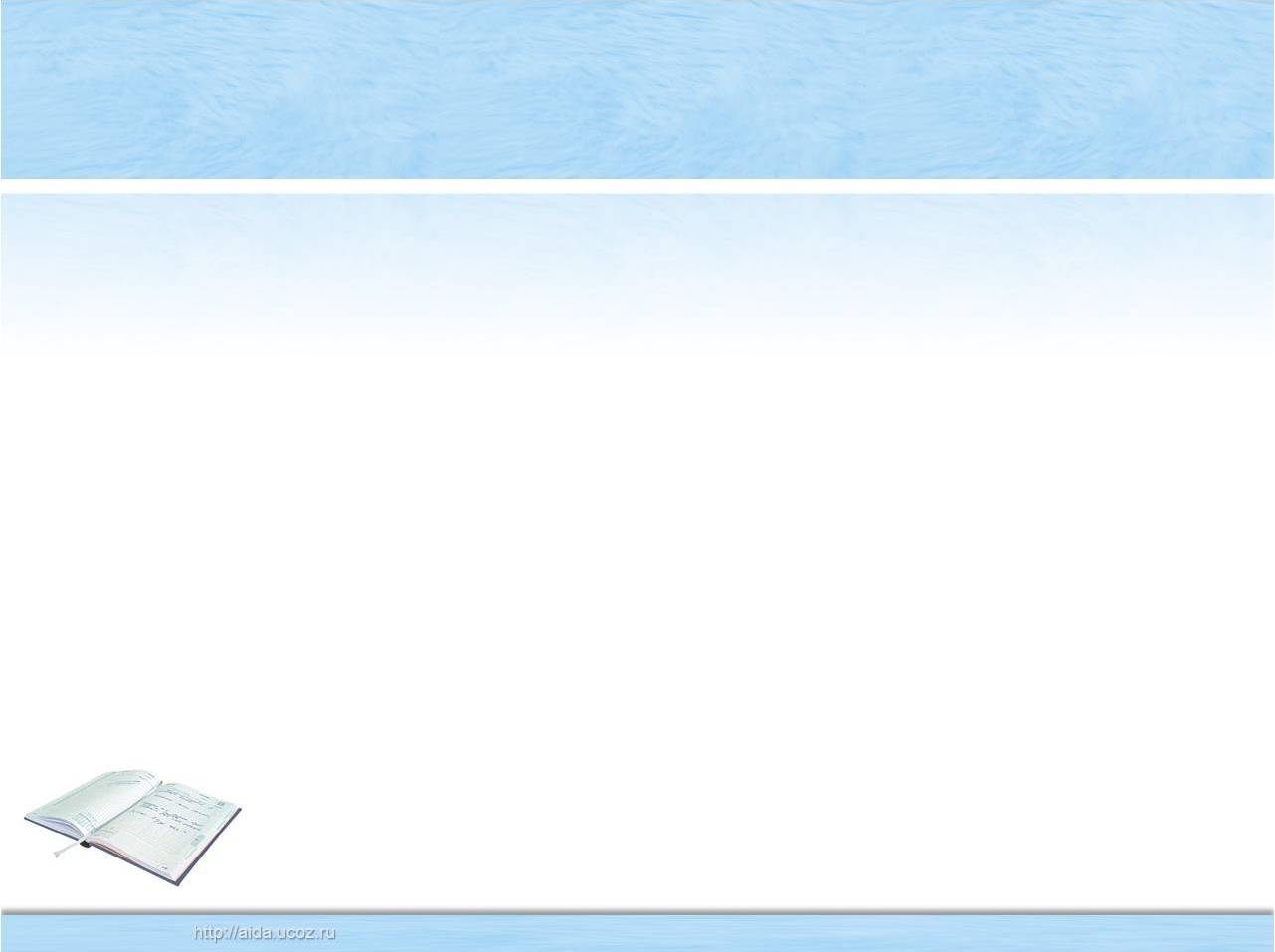 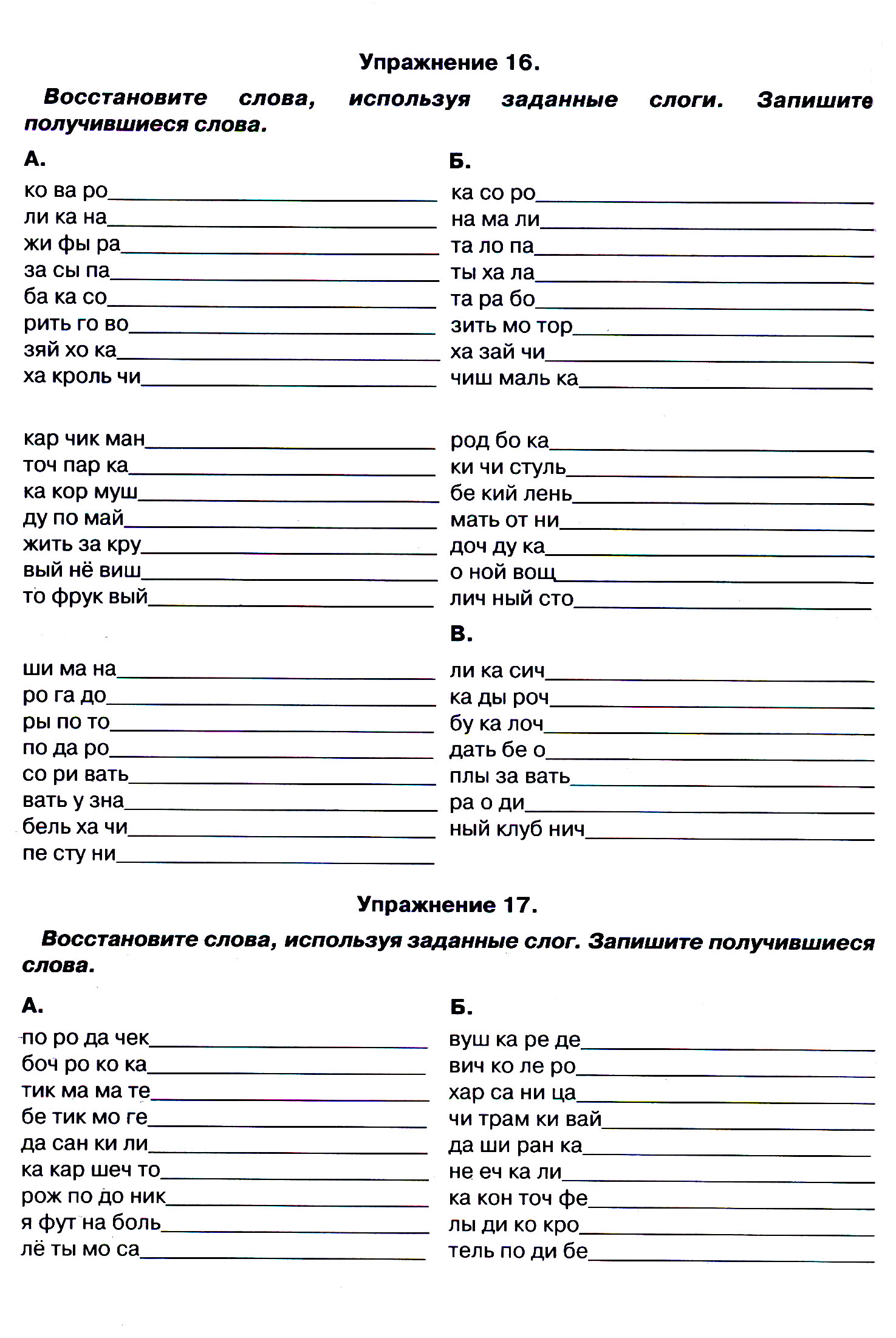 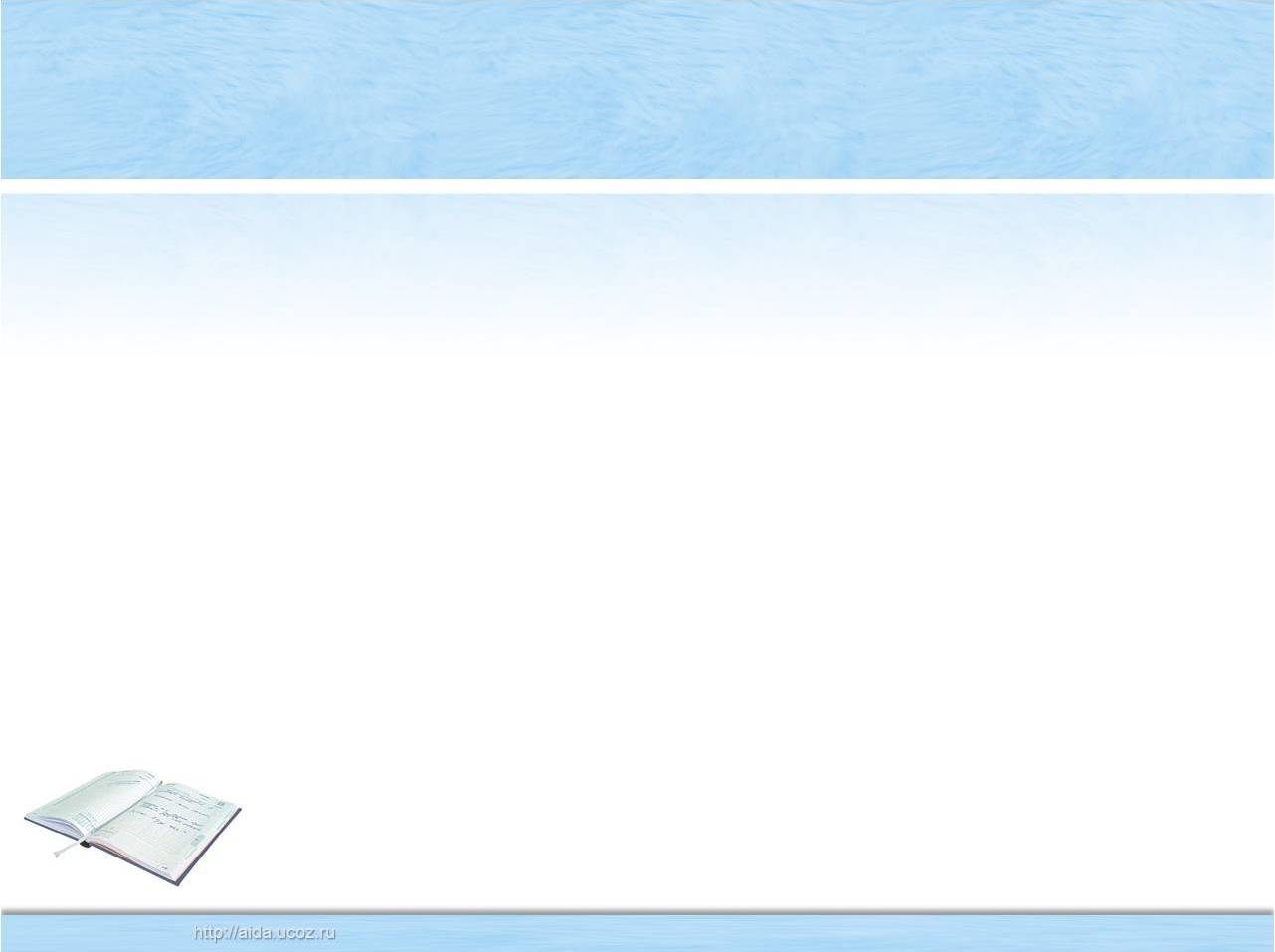 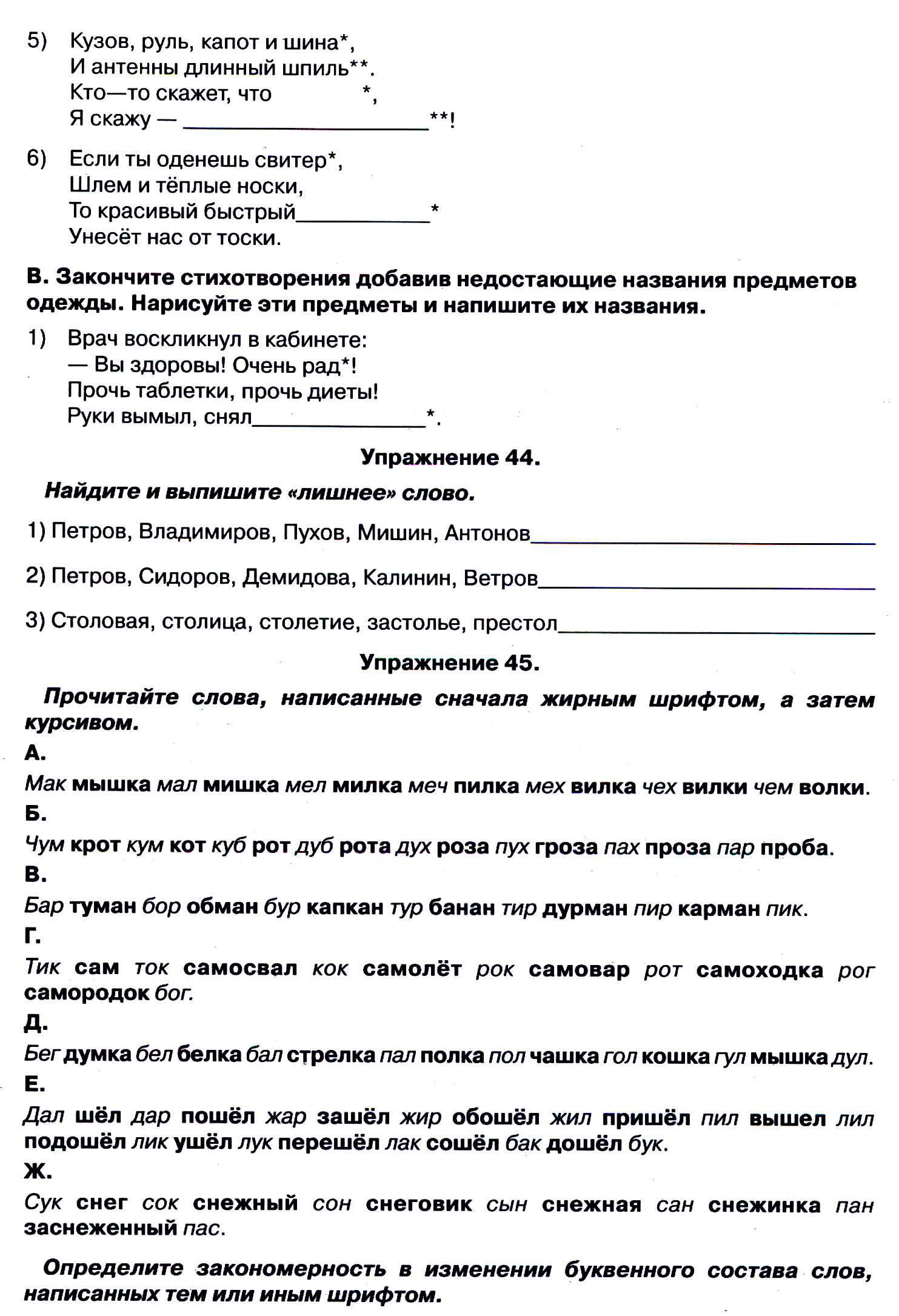 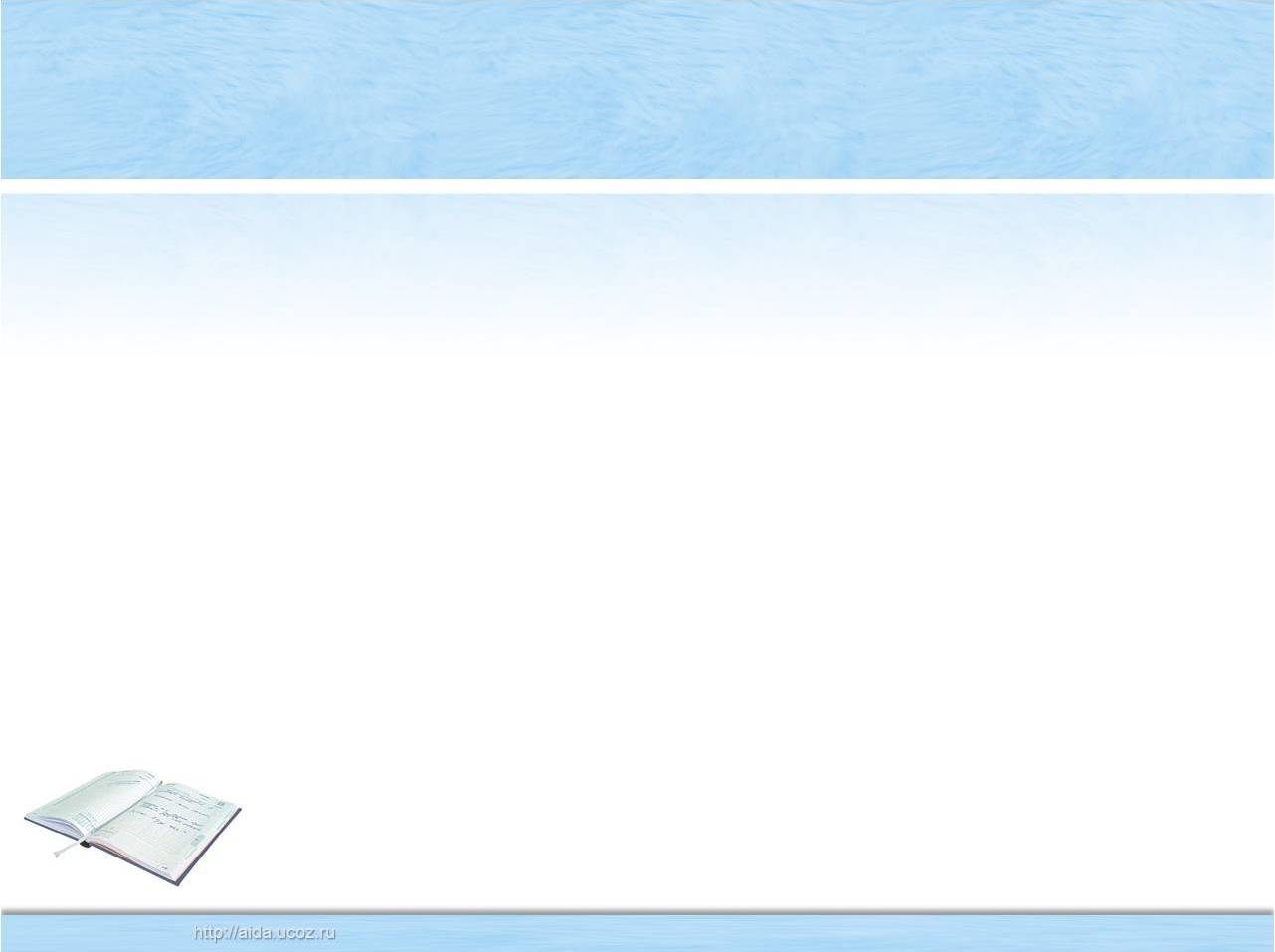 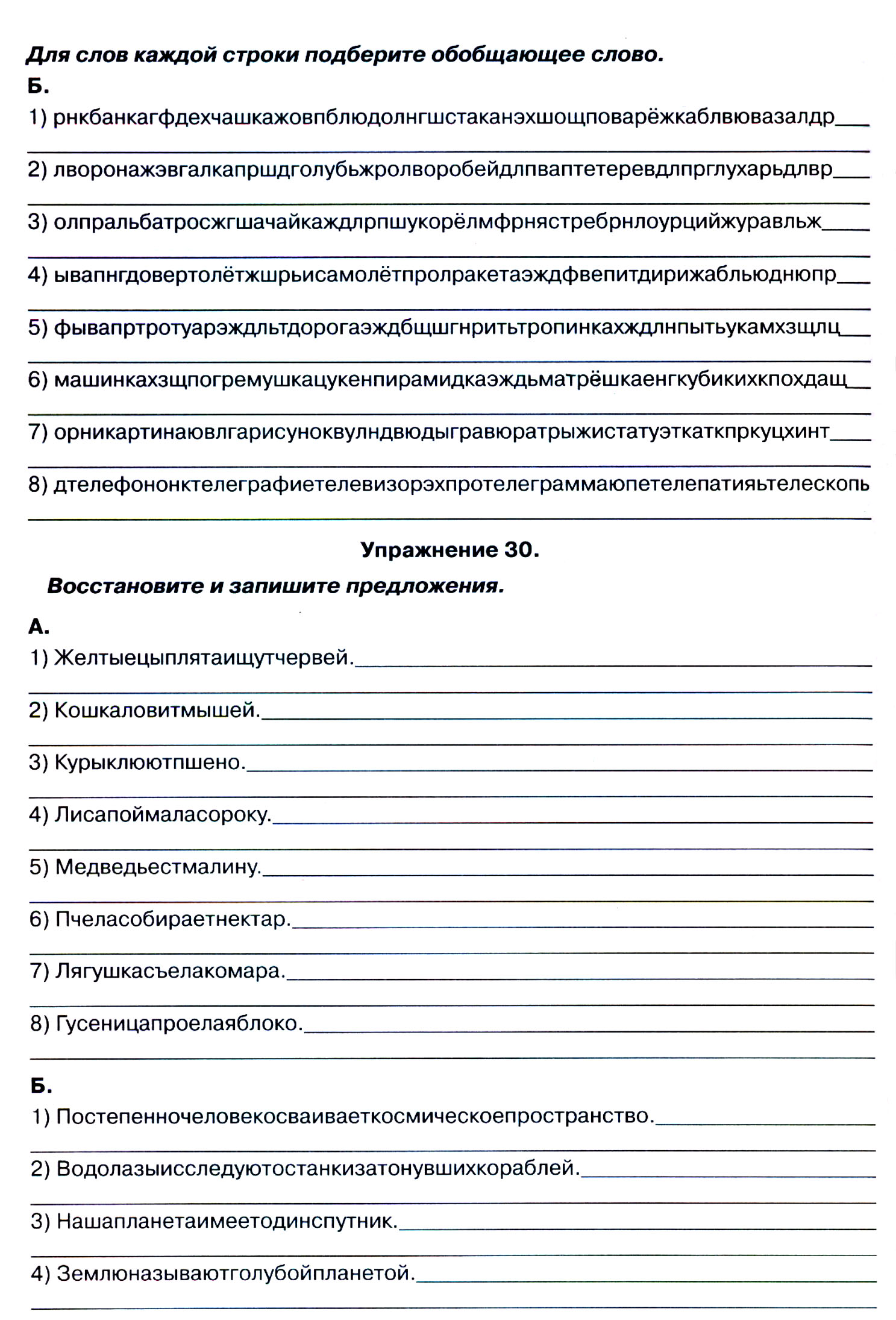 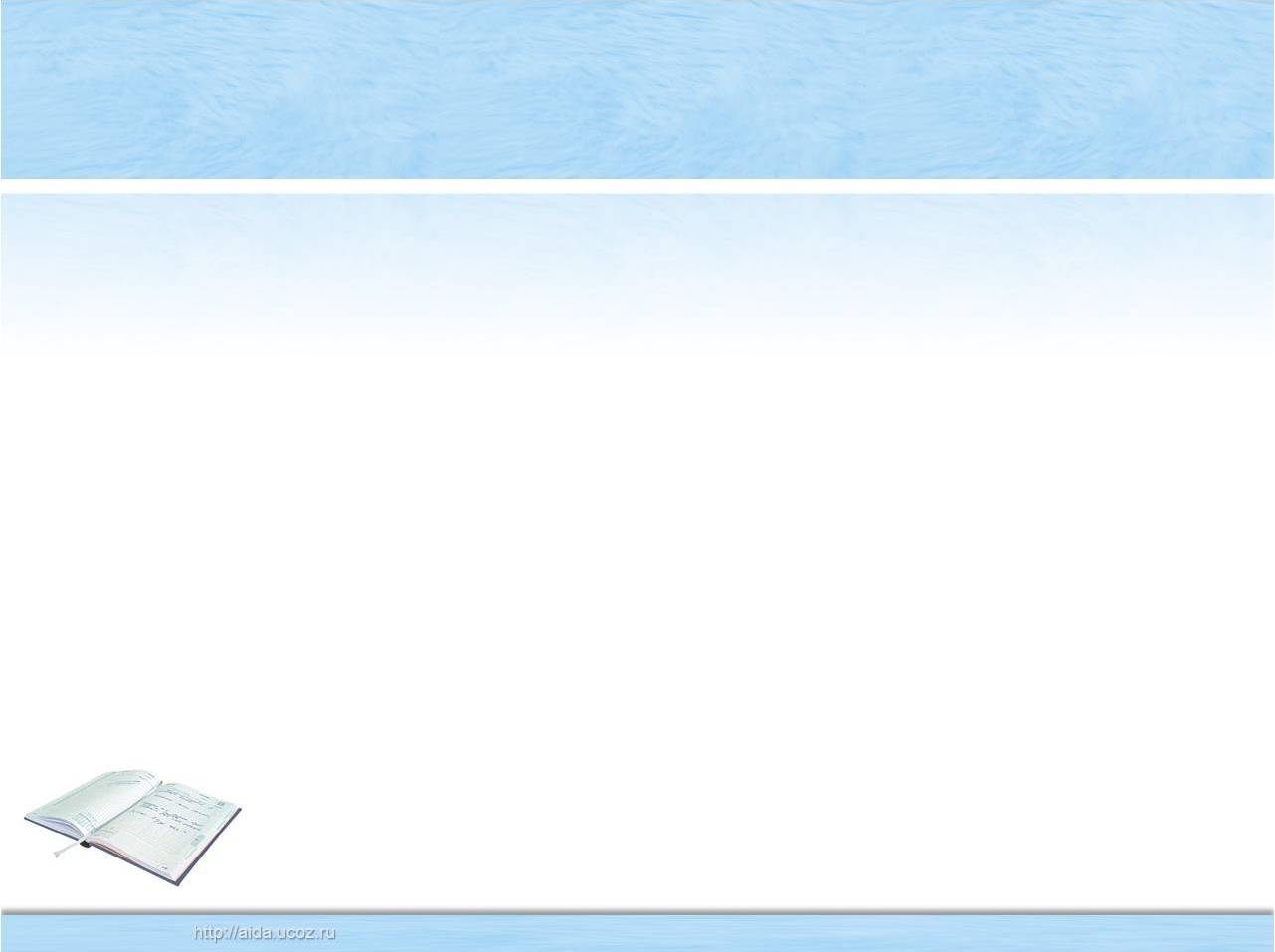 Игра: 
Найди музыкальные инструменты
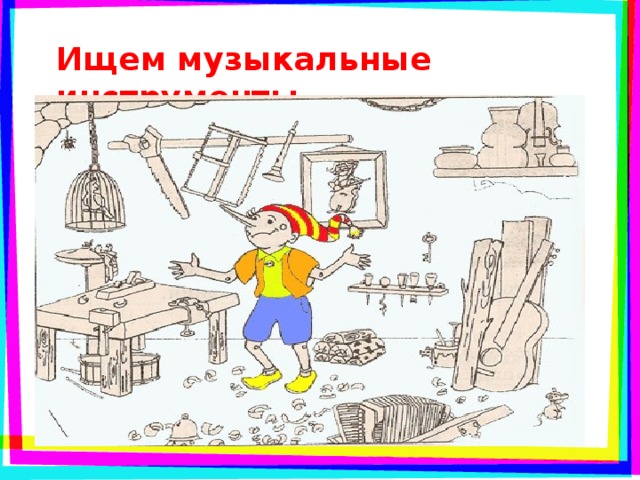 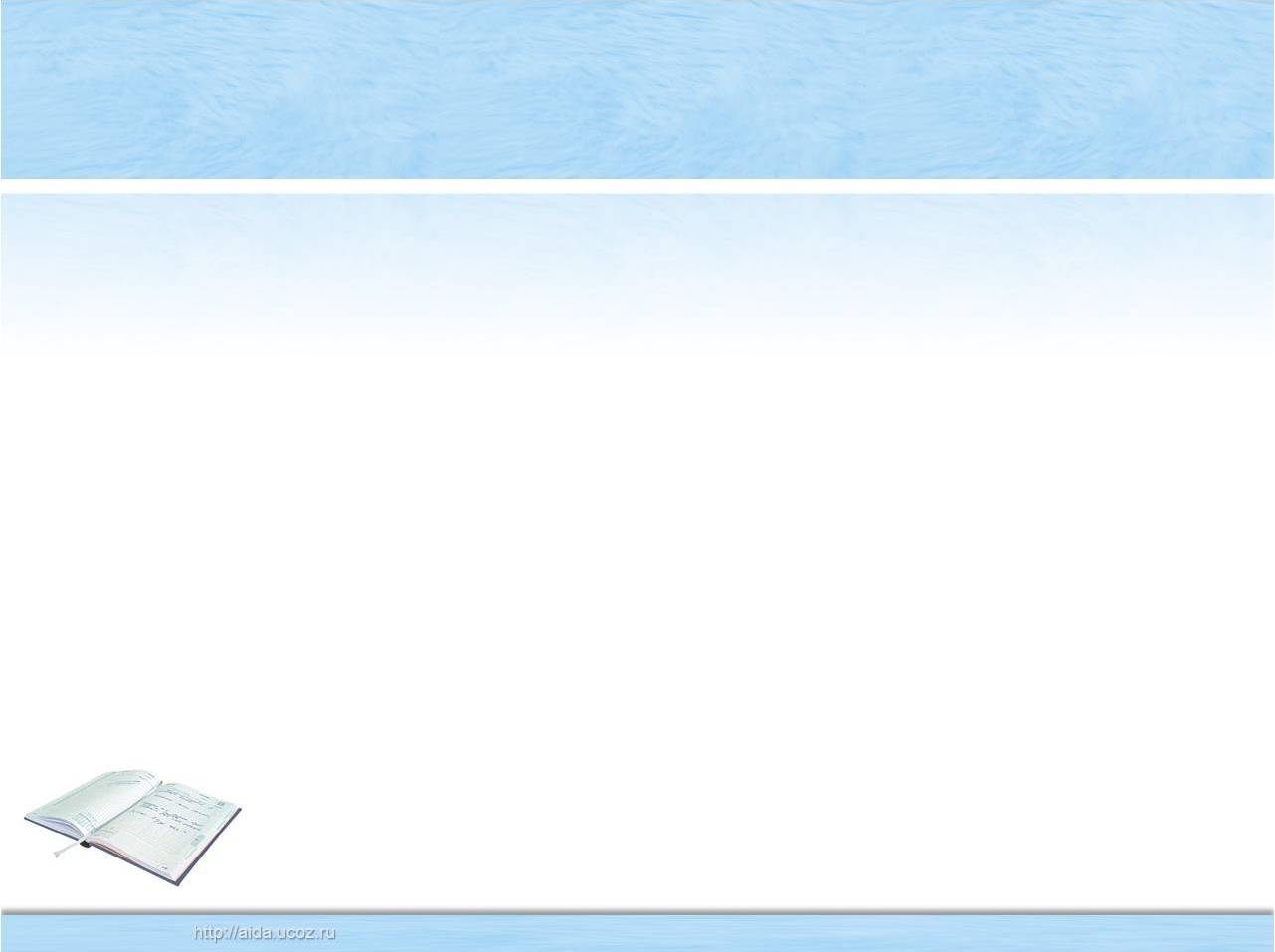 Игра: Слова перевертыши
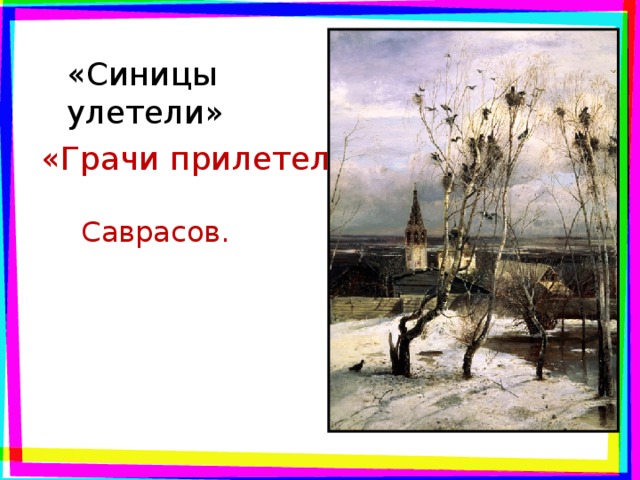 Правила игры:
Все слова в названиях картин –перевёртыши:
каждое слово заменено на антоним.
Для того чтобы опознать загаданную картину нужно:
-внимательно прочитать фразу;
-подобрать противоположные по значению ключевые слова;
-вспомнить правильное название картины;
-вспомнить автора.
Например : «Синицы улетели»
«Грачи прилетели» 
авт. Алексей Кондратьевич Саврасов
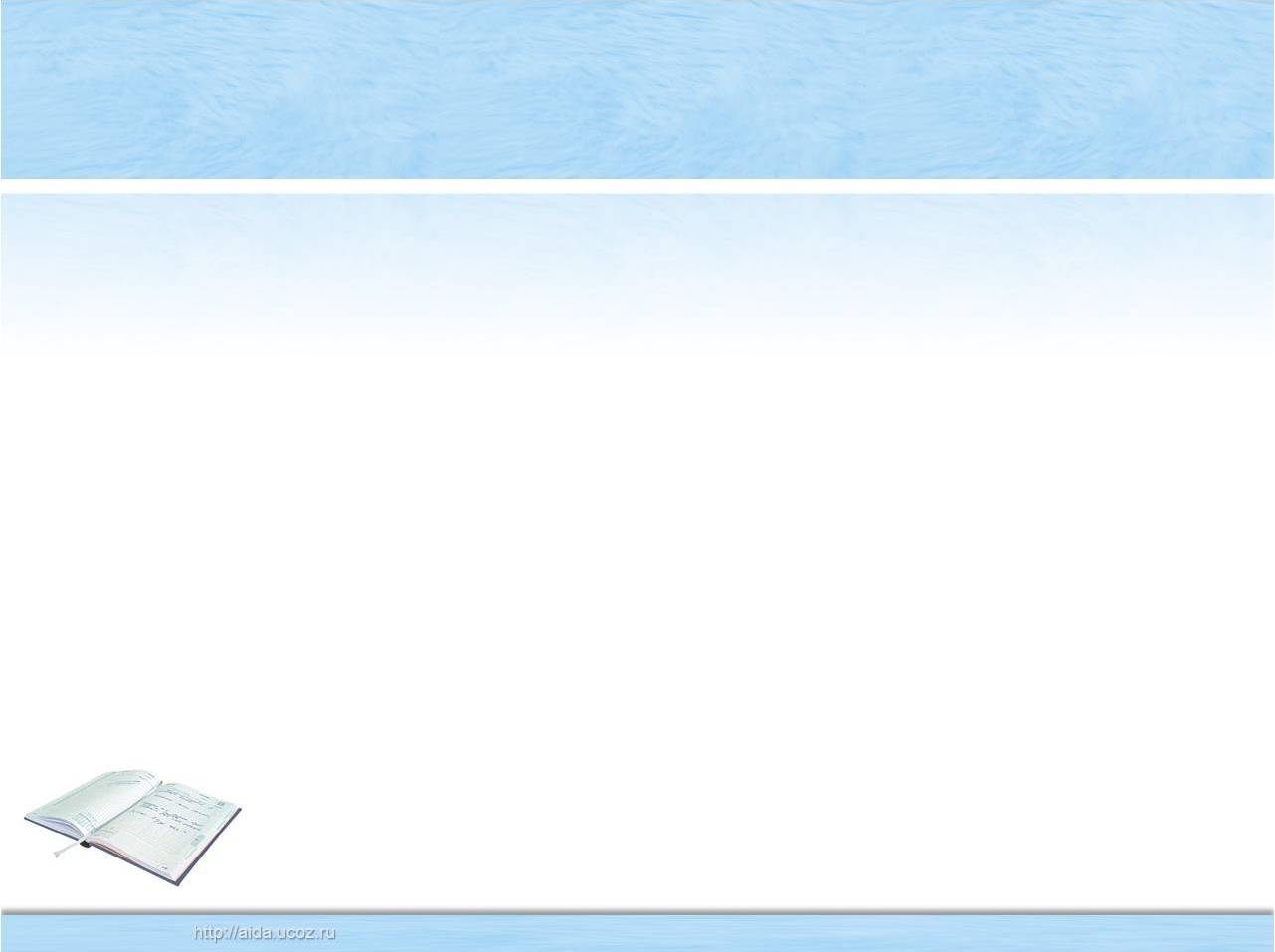 Игра: Слова перевертыши
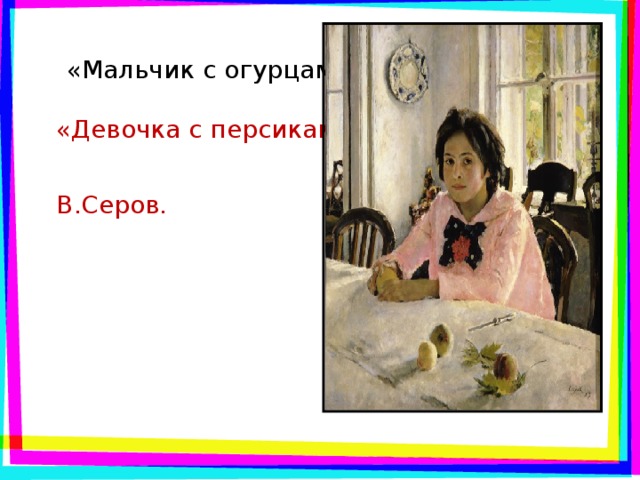 «Мальчик с огурцами»
«Девочка с персиками»
Авт. Валентин Александрович Серов
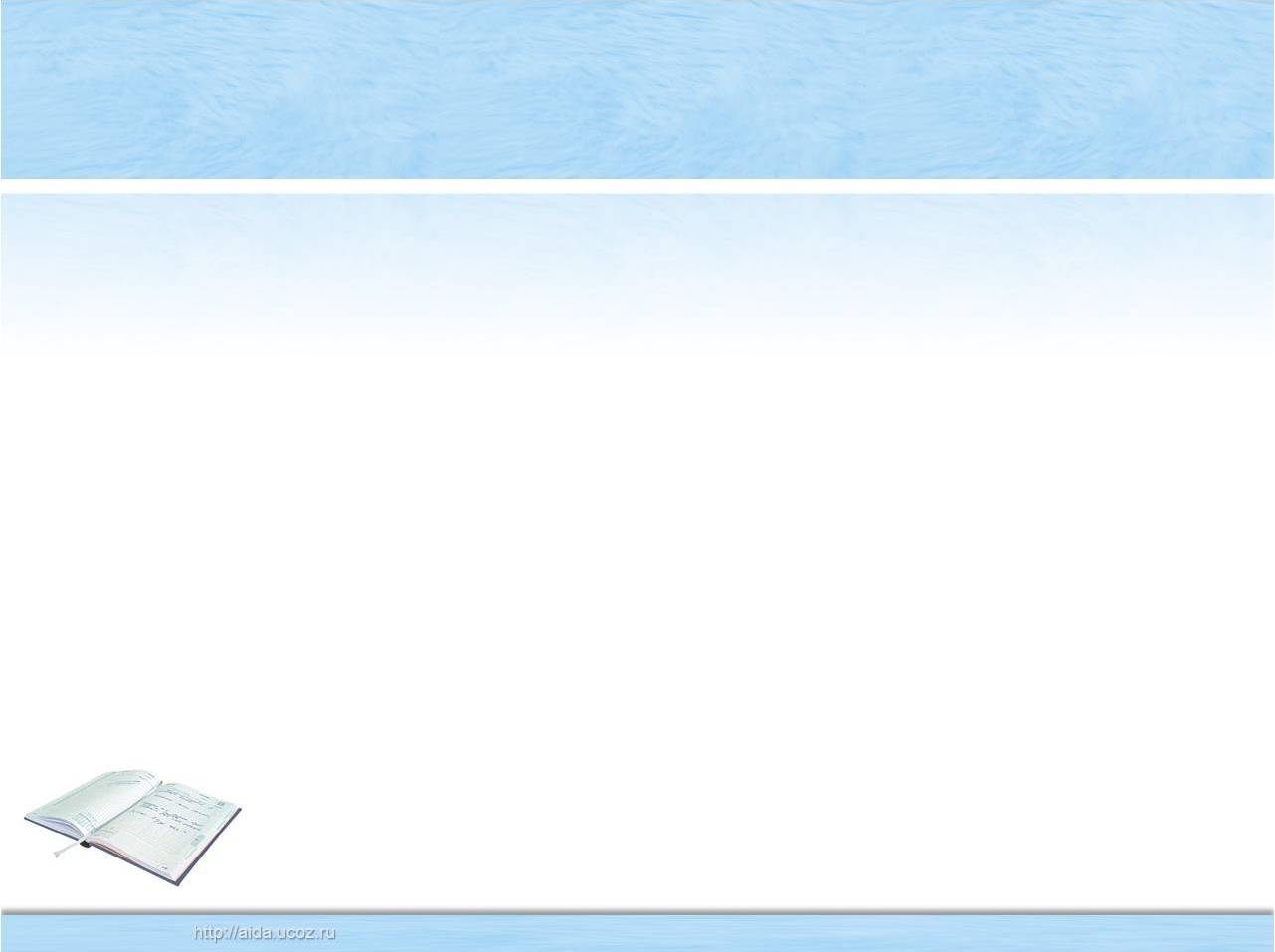 Спасибо за внимание!